Dzieje sztuki powszechnej
Od prehistorii do współczesności
Cz. I
Adorant, ok. 35 tys. lat temu
Najstarsze zachowane przedstawienie człowieka. Zdobiona dwustronnie.
Malowidła w jaskini Lascaux, ok. 17 tys. lat temu
Wirtualne zwiedzanie: www.lascaux.culture.fr
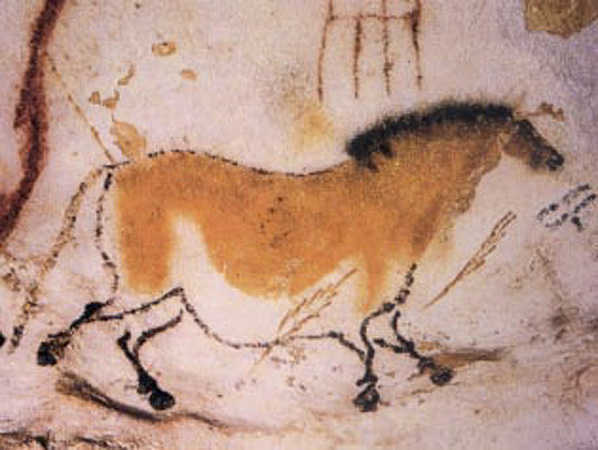 Malowidła w jaskini Altamira, ok. 15000 – 10000 tys. lat temu
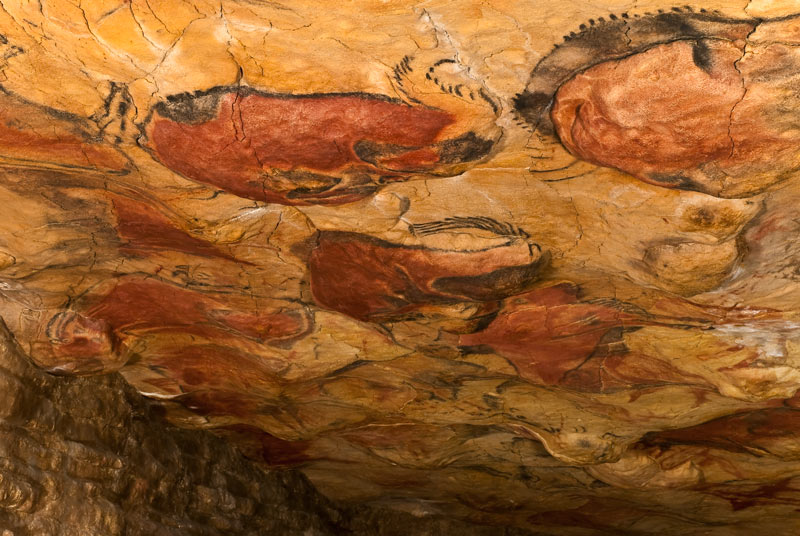 Wenus z Willendorfu, ok. 22 – 24 tys. lat temu, Naturhistorisches Museum, Wiedeń
Należy do grupy rzeźb zwanych „Wenus paleolityczna”,  które często nie miały górnych kończyn – tak jak Wenus z Milo
Malowidła z obszaru Sahary, neolit
Waza z Bronocic, ok. 3635 -3370 lat p.n.e., Muzeum Archeologiczne, Kraków
Datowanie zabytku świadczy o tym, że rysunki z Bronocic są najstarszym jednoznacznym dowodem używania wozu, odkrytym dotąd na obszarze Starego Świata.
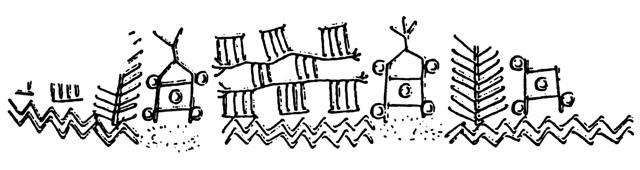 Idol neolityczny z rejonu Cyklad, ok. 3 – 2 tys. lat p.n.e.; idole neolityczne, Narodowe Muzeum Archeologiczne, Ateny
Syntetyczna, uogólniona forma, tylko przypominająca ludzkie kształty
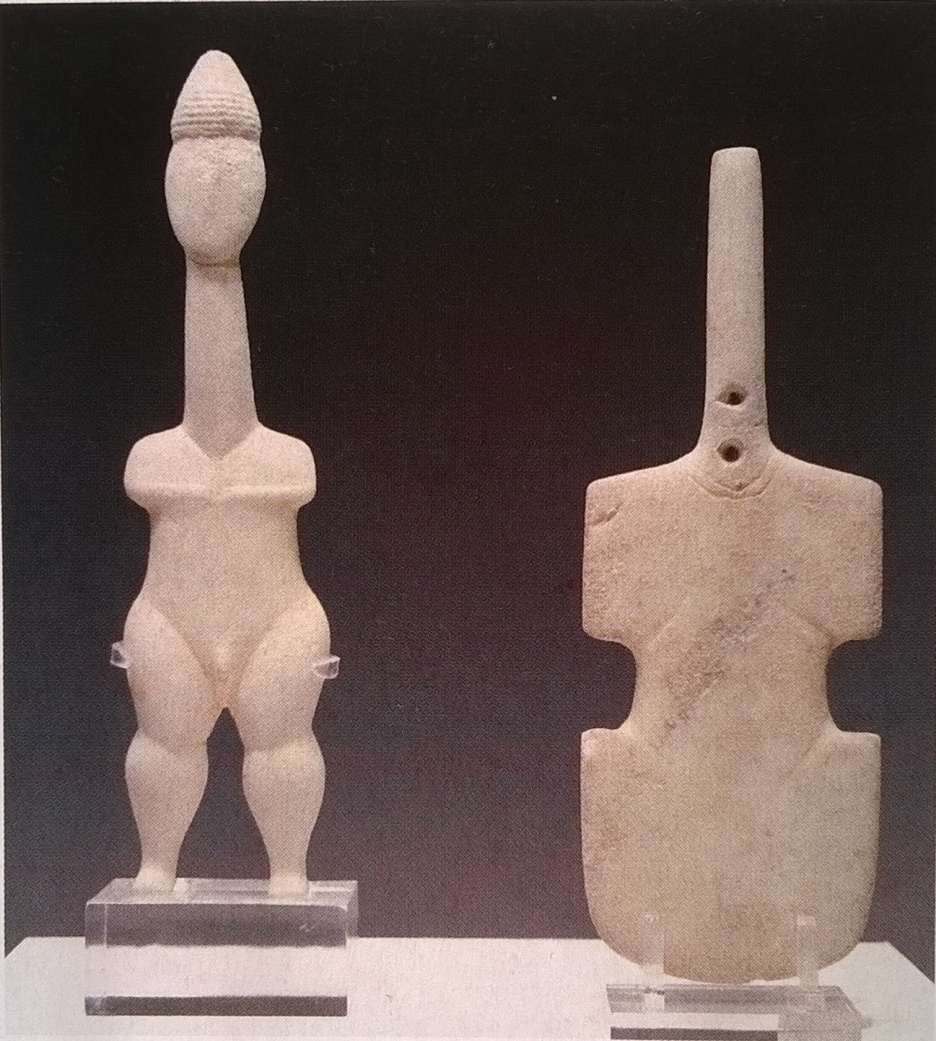 Chronologiczny podział starożytnej historii Egiptu
Archaiczny — czyli tynicki, panowanie I i II dynastii (ok. 3100-2686 p.n.e.) 
Stare Państwo — dynastie III-VI (ok. 2686-2181 p.n.e.) 
I Okres Przejściowy — dynastie VII-X (ok. 2181- 2133 p.n.e.) 
Średnie Państwo — dynastie XI-XII (ok. 2133-1786 p.n.e.) 
II Okres Przejściowy — dynastie XIII-XVII (ok. 1786-1567 p.n.e.) 
Nowe Państwo — dynastie XVIII-XX (ok. 1567- 1085 p.n.e.) 
Okres Późny — dynastie XXI-XXX (ok. 1085-343 p.n.e.)  Do Okresu Późnego zalicza się często także II panowanie perskie, jako dynastię XXXI, i wtedy jako datę końcową przyjmuje się podbój Egiptu przez Aleksandra Wielkiego w 332 r. p.n.e. 
Okres Ptolemejski — panowanie dynastii Lagidów (332-30 r. p.n.e.) 
Okres Rzymski — Egipt prowincją cesarstwa rzymskiego (30 r. p.n.e.-395 r. n.e.)
Okres Koptyjsko-Bizantyjski — do podboju arabskiego w 640 r. n.e.
Malowidło z grobu w Hierakonpolis, kultura Nagada II
W malowidle tym zwierzęta, twarze i nogi ludzi wyobrażone są z profilu, a torsy ludzi — frontalnie. Są to już wyraźne zapowiedzi wielkiej sztuki dynastycznego Egiptu.
Piramida Dżesera, Sakarra, 2650 lat p.n.e.
Piramida schodkowa, rozwinięta forma wcześniejszej mastaby; z niej rozwinie się forma sławnych piramid.
Piramida Cheopsa, 2560 lat p.n.e., Piramida Chefrena, 2532 lat p.n.e., piramida Mykerinosa, 2600 lat p.n.e. ; Wielki Sfinks, 2600 lat p.n.e. (?)
Sfinks ma twarz faraona Chefrena.
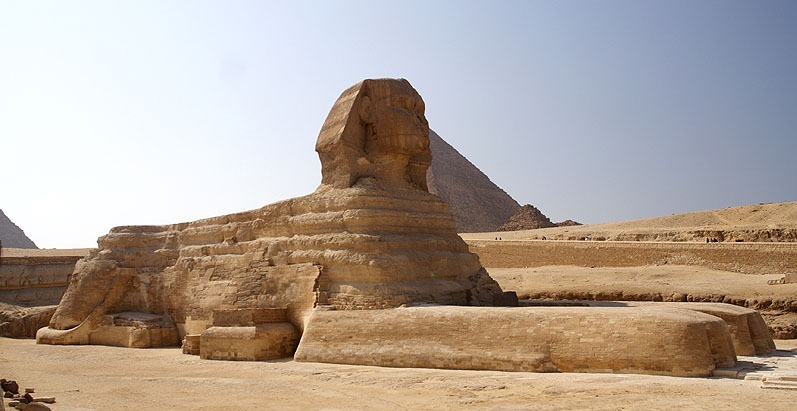 Dolina Królów, ok. 1500 – 1000 lat p.n.e.
Ruiny świątyni Ramzesa II, rejon Luksoru, z okresu panowania XIX dynastii
Rodzaje kolumn egipskich
Triada Mykerinosa, ok. 2530 lat p.n.e., Muzeum Egipskie w Kairze
Triady Mykerinosa przedstawiały faraona w towarzystwie bogini Hathor (po lewej) oraz personifikacją jednego z  nomów (jednostka terytorialna) Górnego Egiptu.
Sezostris III,  Średnie Państwo, Muzeum Egipskie, Kair
Siedzący skryba z Sakarry, 2600 – 2350 lat p.n.e., Luwr, Paryż; książę Rahotep i jego żona Nofret, z okresu panoania IV dynastii, Muzeum Egipskie, Kair
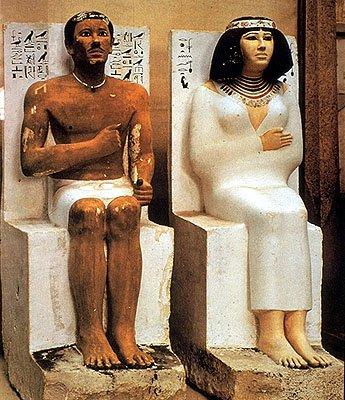 Sąd Ozyrysa, Księga Umarłych, ok. 1300 lat p.n.e., British Museum, Londyn
Gęsi z Meidum, ok. 2600 p.n.e., Muzeum Egipskie, Kair
Malowidło pochodzi z mastaby Nefermaat, niepodal piramidy faraona Snorfu.
Malowane reliefy z mastaby Ti, Sakkara, ok. 2400 p.n.e.
Muzykantki, malowidło z grobu Nachta w Tebach, ok. 1410 lat p.n.e.
Paleta Narmera, ok. 3000 lat p.n.e., Muzeum Egipskie, Kair
Posag faraona Amenhotepa IV (Echnatona), ok,. 1350 lat p.n.e., Muzeum Egipskie, Kair
Faraon Echnaton z żoną i córkami, ok. 1350 lat p.n.e., Muzeum Egipskie, Berlin
Posąg Nefertiti, ok. 1351 – 1334 lat  p.n.e., Neues Museum, Berlin
Pałac w Knossos, rzut oraz odrestaurowane wejście północne, ok. 2000 – 1400 lat p.n.e.
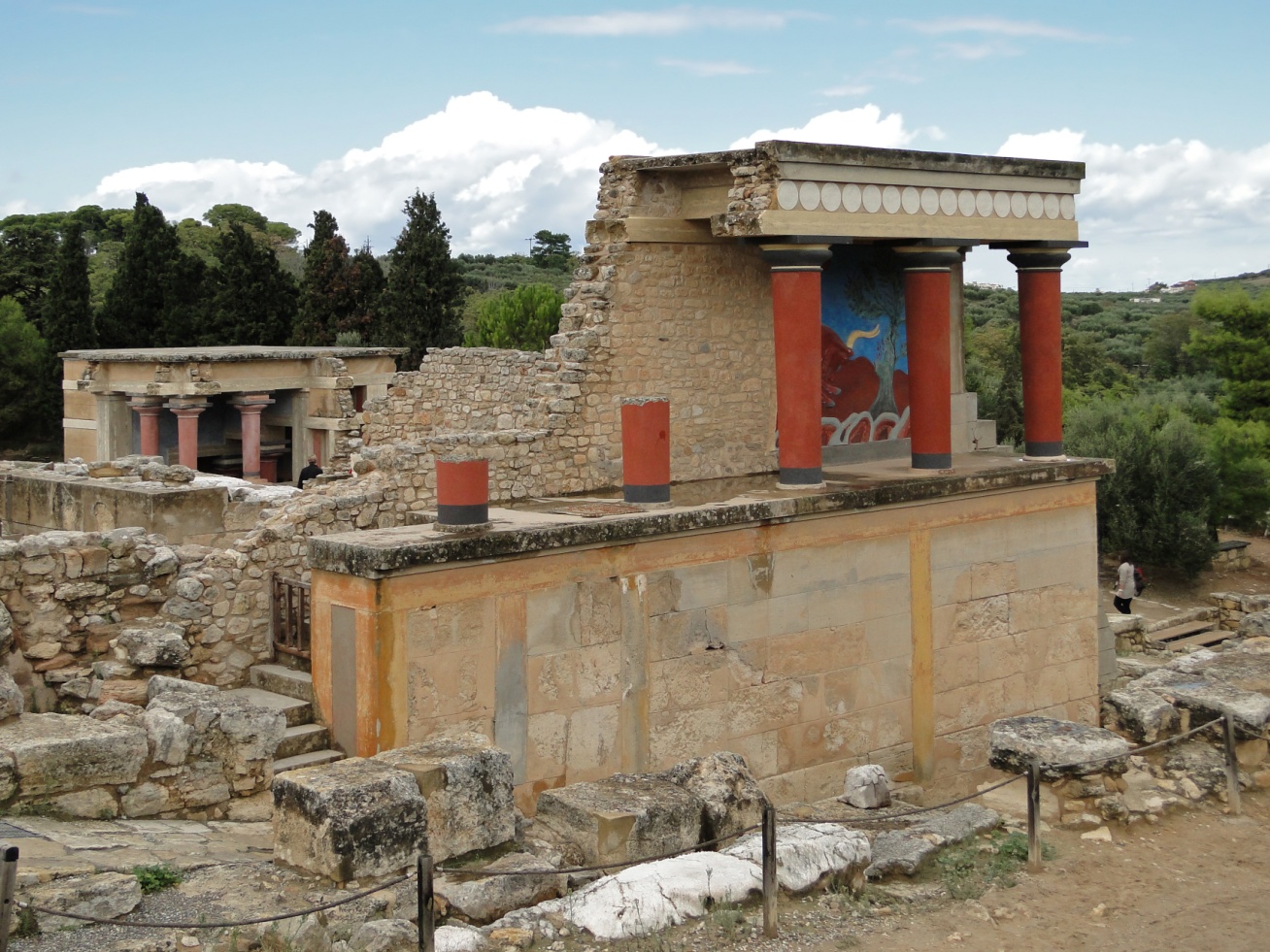 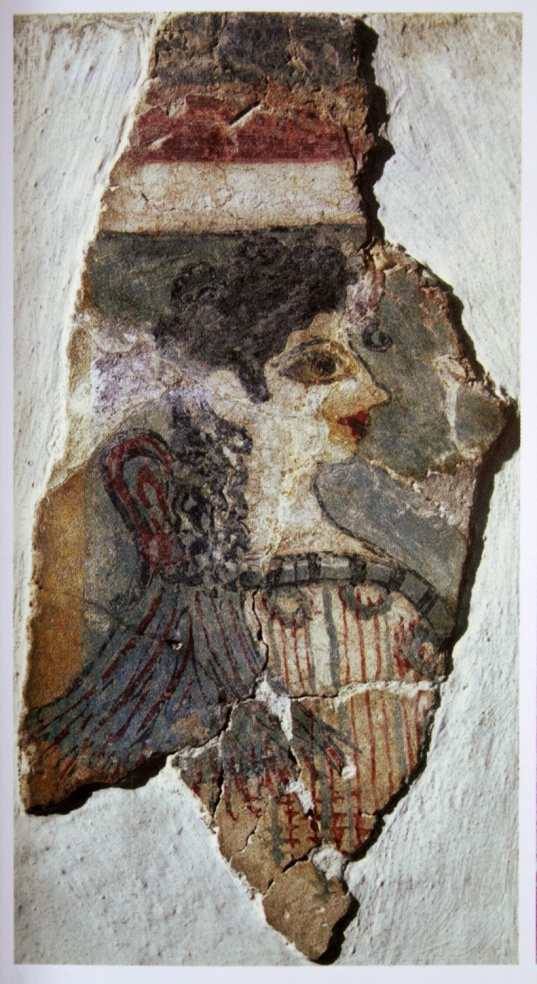 Malarstwo z pałacu w Knossos
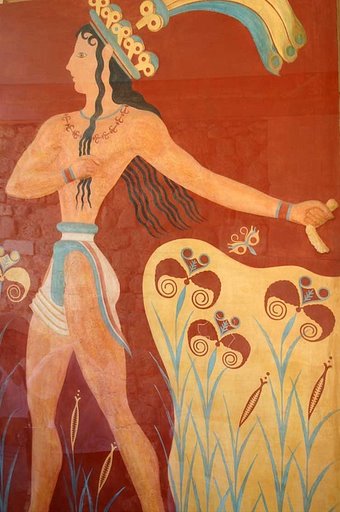 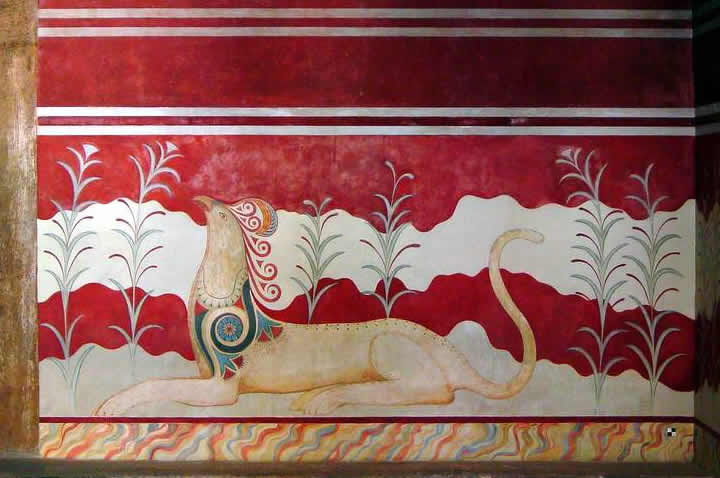 Brama Lwic, Mykeny, ok. 1250 lat p.n.e.
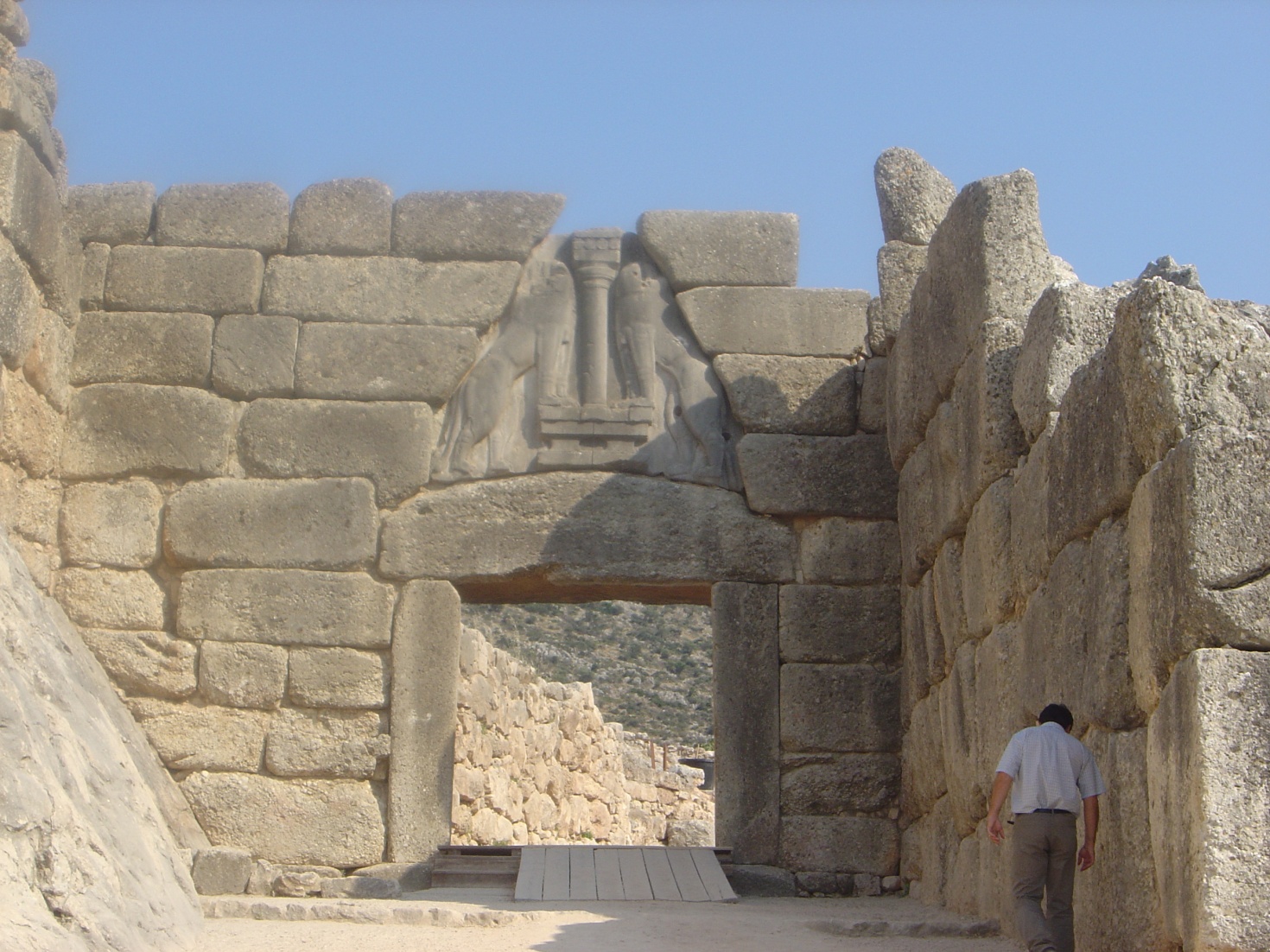 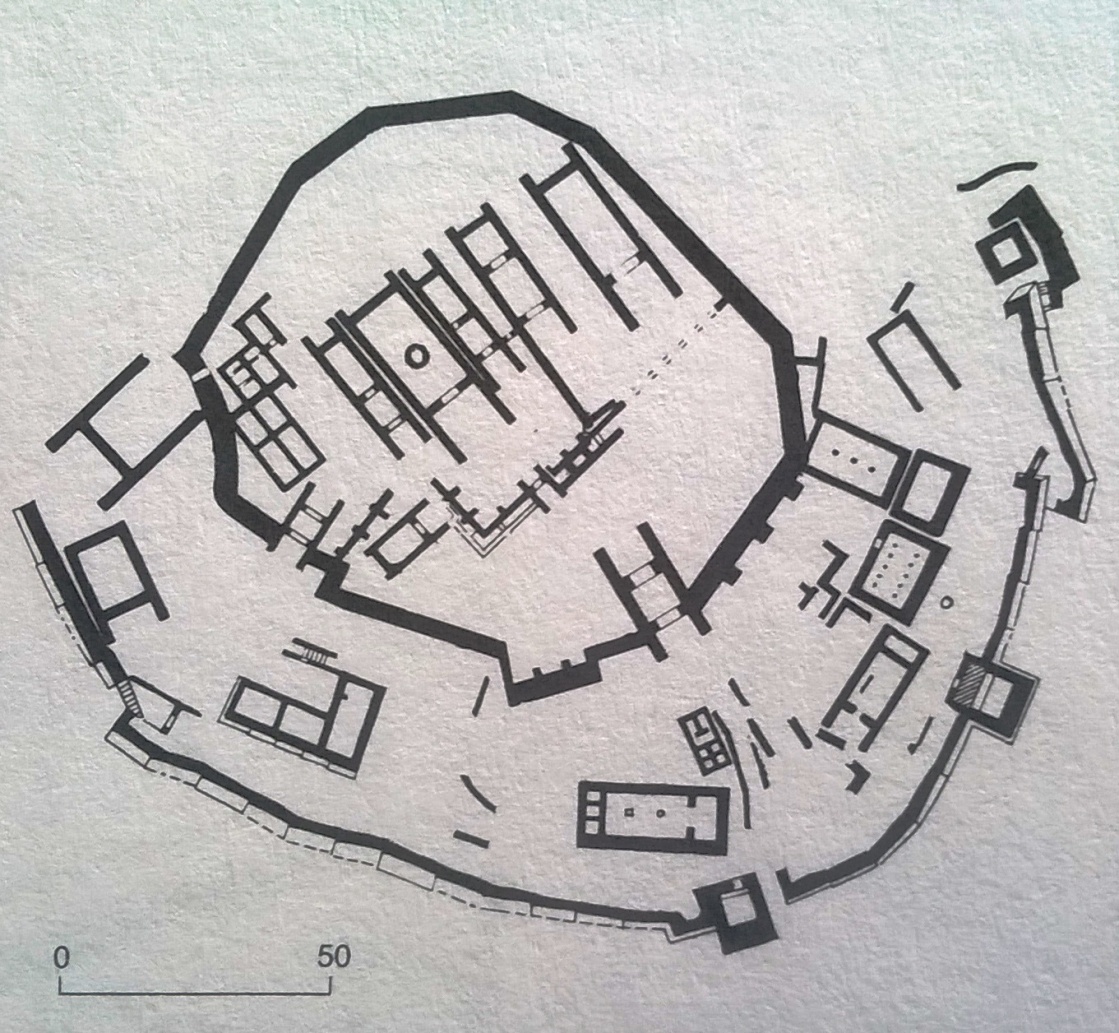 Rzut megaronu w kulturze egejskiej
Z formy megaronu wykształciła się zasadnicza koncepcja świątyni greckiej.
Tolos Atreusza, zw. Grobem Agamemnona, nieopodal Myken, kultura mykeńska
Do grobowca prowadzi niezadaszony korytarz zw. dromos. Kopuła budowli jest pozorna.
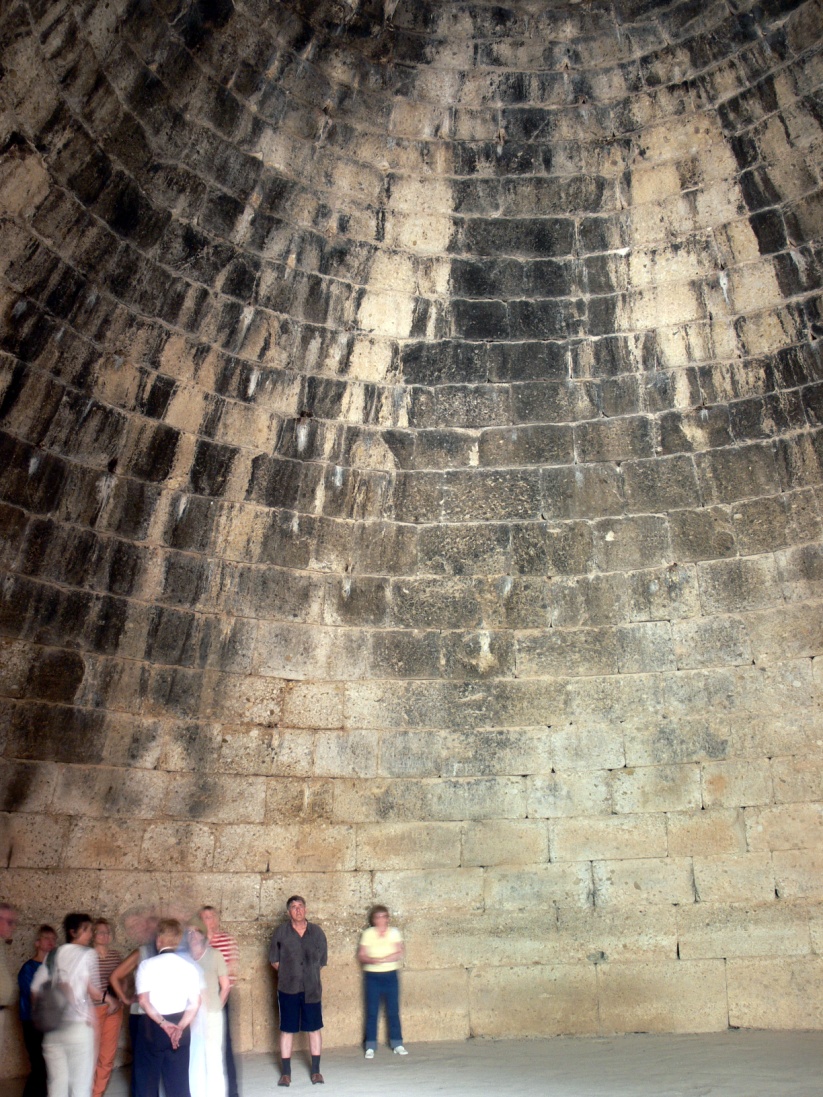 Złota maska Agamemnona, ok. 1500 lat p.n.e., Narodowe Muzeum Archeologiczne, Ateny
Pochodzi z jednego z grobów w Mykenach.
Porządki architektoniczne w architekturze starożytnej Grecji
Porządek dorycki wywodzi się najprawdopodobniej z konstrukcji drewnianych, o czym świadczy układ fryzu, naśladujący drewniane elementy.
Apollo z Tenei, 560 – 550 lat p.n.e., Muzeum Sztuki Starożytnej, Monachium
Na twarzy kurosa maluje się charakterystyczny dla takich rzeźb, tzw. „archaiczny uśmiech”.
Aristion, kora z Berlina, ok. 550 lat p.n.e., Muzeum Pergamońskie, Berlin
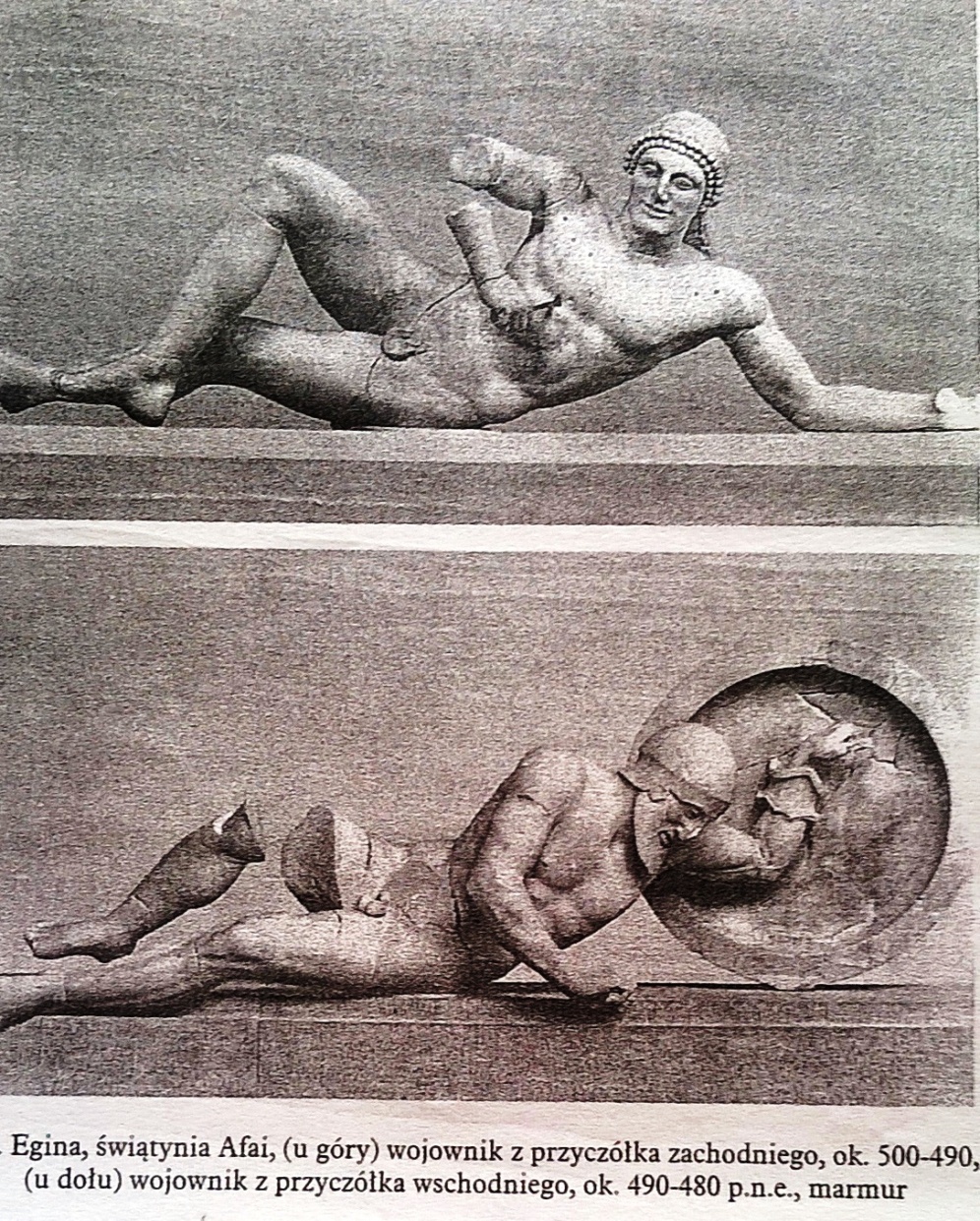 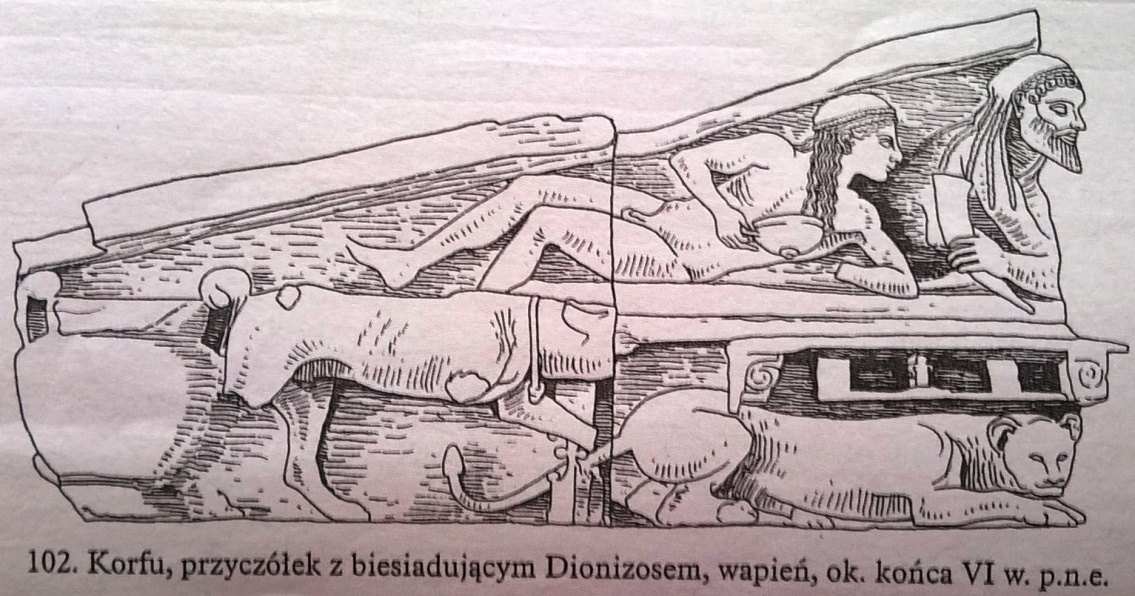 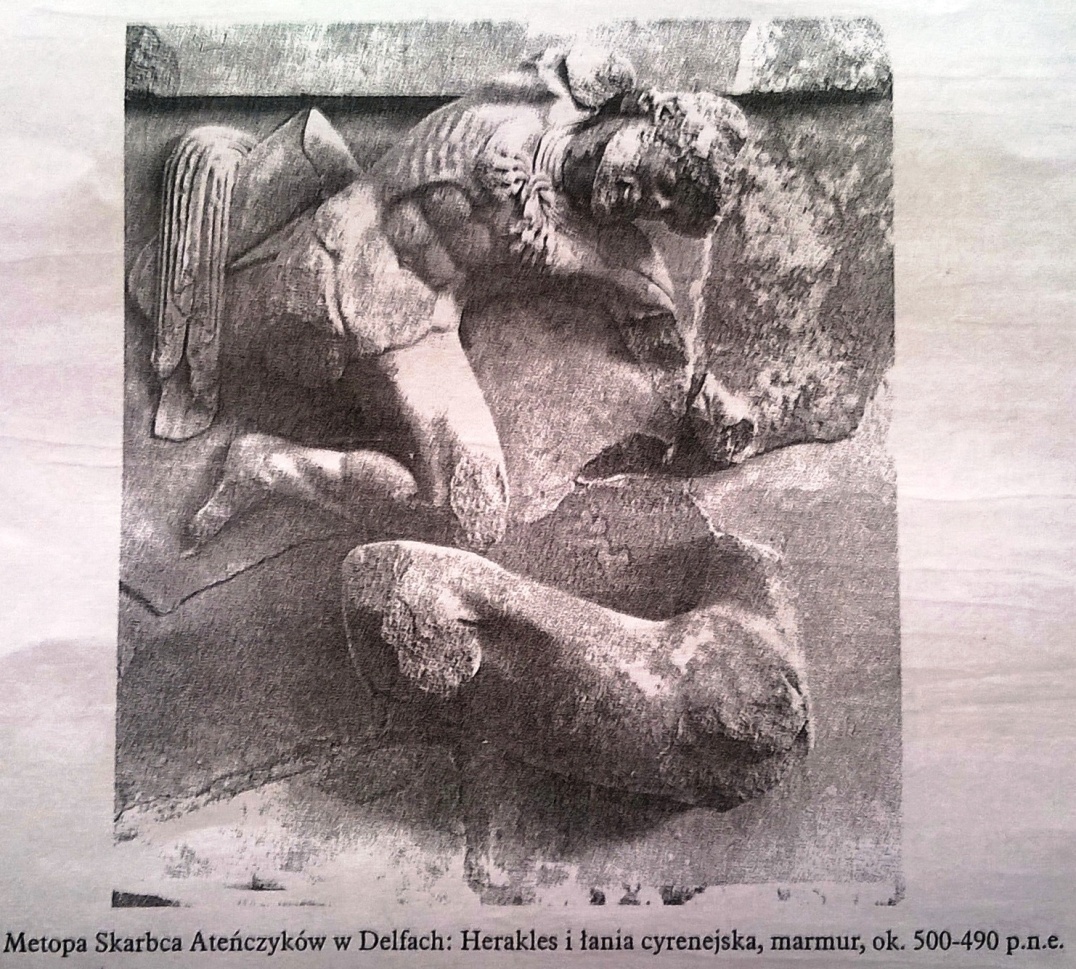 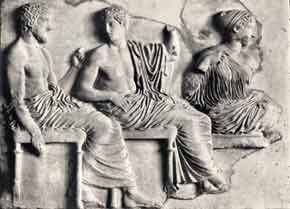 Fragmenty fryzu Partenonu ateńskiego, 442 – 332 lat p.n.e.
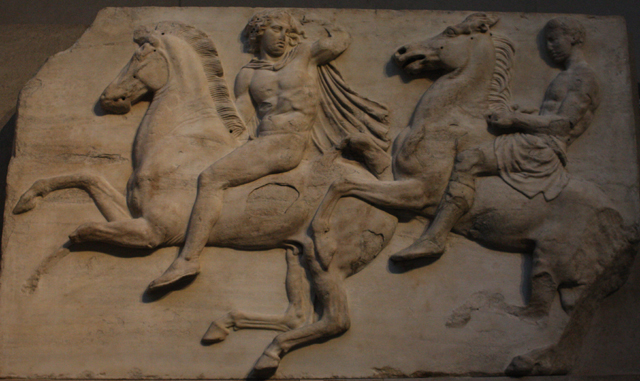 Marmurowa kopia rzymska oryginału Dyskobola Myrona z ok. 450 lat p.n.e.
Dzisiejsza wiedza o Myronie opiera się głównie na dwóch jego dziełach znanych z kopii: Dyskobolu i Atenie z Marsjaszem.
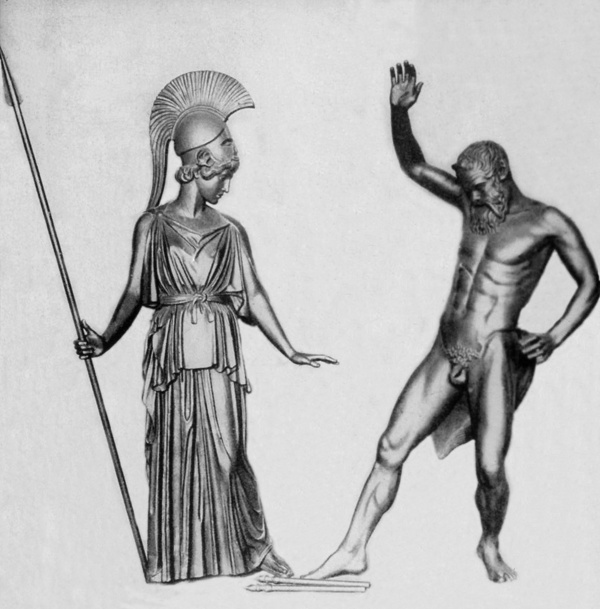 Marmurowa kopia rzymska oryginału Doryforosa Polikleta z ok. 440 lat p.n.e.
Ulubionym tworzywem Polikleta był marmur. Jego głównym zainteresowaniem był akt męski. Był również teoretykiem, który opracował kanon proporcji stojącej postaci męskiej.
Rzymska kopia oryginału Ateny Parteonos Fidiasza z 438 roku p.n.e.
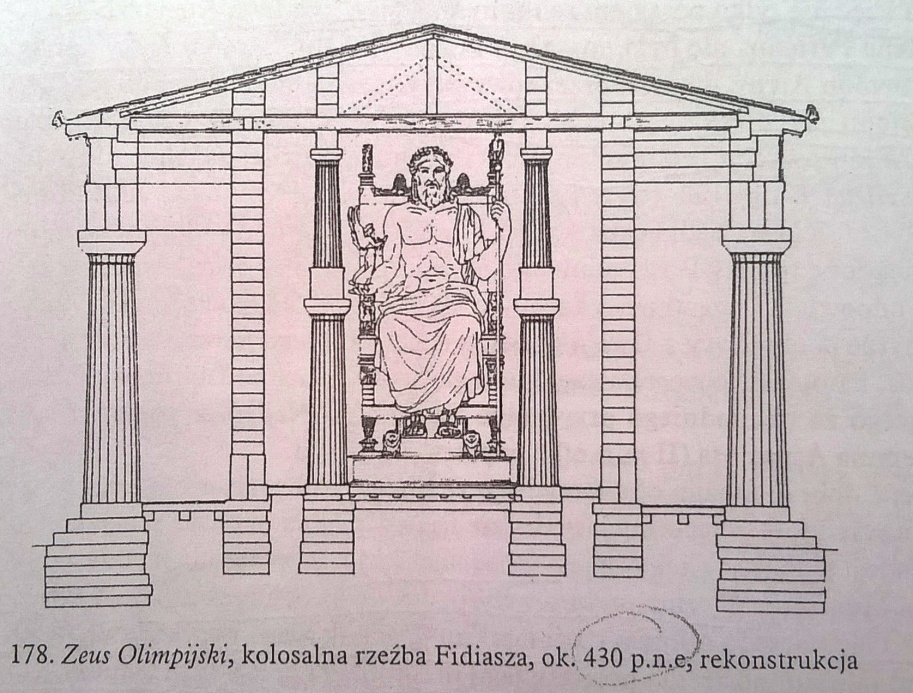 Kopia oryginału Szalejącej menady Skopasa, ok. 370 -330 lat p.n.e.
Mauzoleum w Halikarnasie, fryz z Amazonomachią, Skopas ?, ok. poł. IV w. p.n.e.
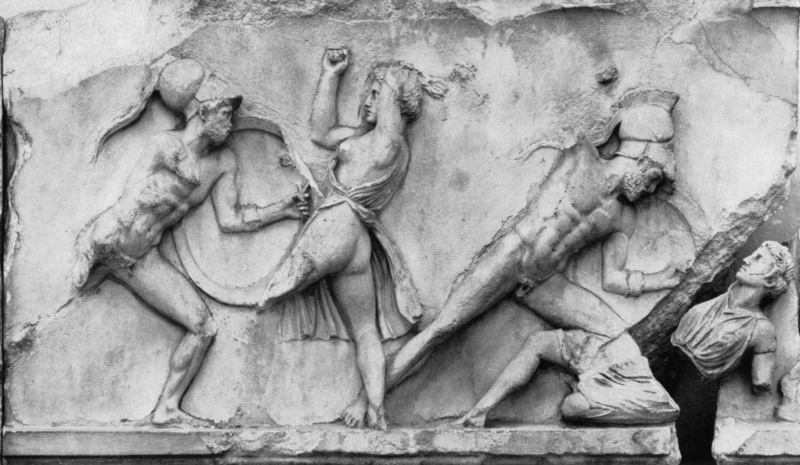 Rzymska kopia oryginału Apollo Sauroktonosa zw. Apollo z jaszczurką Praksytelesa z ok. 350 roku p.n.e.
Przypuszcza się, że jaszczurka symbolizowała ducha zła, którego Apollo chciał zabić. 
Skośna poza posągów to indywidualne osiągnięcie Praksytelesa.
Rzymska kopia oryginału Afrodyty Knidyjskiej Praksytelesa z ok. 350 roku p.n.e.
Afrodyta w typie pudica czyli w geście wstydliwego zasłaniania łona.
Rzymska kopia oryginału Apoksyomenosa Lizypa z ok. 330 roku p.n.e.
Fragmenty Ołtarza Zeusa i  Ateny z Pergamonu, obecnie Muzeum Pergamońskie, Berlin, ok. 180 lat p.n.e.
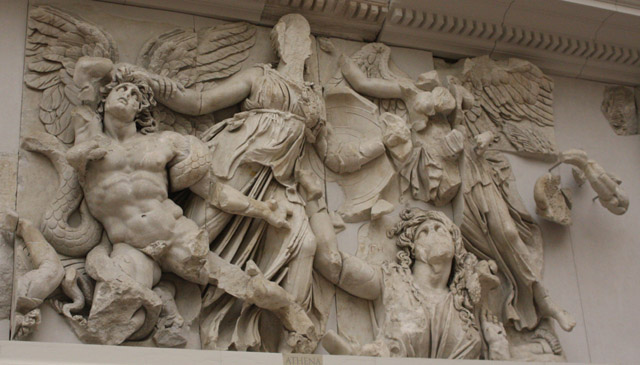 Grupa Laokoona, rzymska wersja z I w. p.n.e. lub I w. n.e. oryginału z ok. 200 lat p.n.e.
Najprawdopodobniej nogi Laokoona były inspiracją dla nóg rzeźby Neptuna w fontannie na Długim Targu.
Marmurowa kopia rzymska oryginału z końca III w. p.n.e.
Afrodyta z Melos, zw. Wenus z Milo, 2 poł. II w. p.n.e., Luwr, Paryż
Długo uważana za ideał kobiecości w odniesieniu do starożytności.

Należy do rzadkich, zachowanych  do naszych czasów oryginalnych wyobrażeń bóstwa okresu hellenistycznego.
Naczynie z Aten w typie oinochoe, ok. 800 lat p.n.e., Luwr, Paryż
Waza dipylońska, 760 – 750 lat p.n.e., Muzeum Archeologiczne, Ateny
Oinochoe z Kameiros na Rodos, ok. poł. VII w. p.n.e.
Naczynie w typie amazis, ok. 550 – 530 lat p.n.e.
Na brzuścu przedstawieni zostali Herkules, Posejdon i Atena.
Malarz Berliński, Ganimedes z kogutem, fragment naczynia w typie krateru dzwonowatego, 490 – 480 lat p.n.e.
Styl Malarza Berlińskiego charakteryzuje się doskonałym rysunkiem i ukazaniem muskulatury.
Panteon, Rzym, 125 rok n.e.
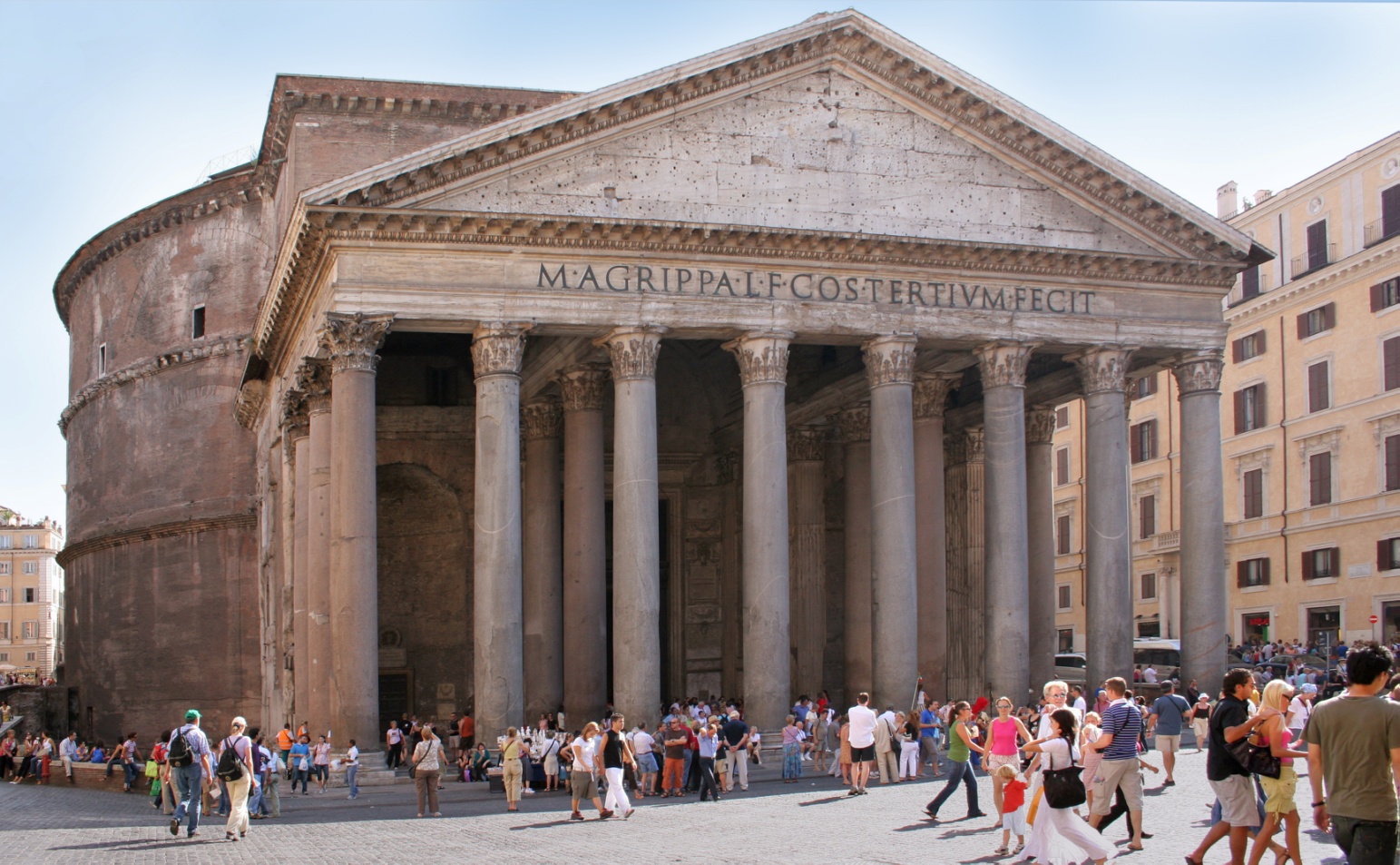 Bazylika Aemilia, 179 p.n.e., rekonstrukcja wyglądu za czasów Oktawiana Augusta
Amfiteatr Flawiuszów, ok. 70 – 80 r. n.e., Rzym
Łuk Tytusa, ok. 80 – 96 r. n.e., Rzym
Łuk Konstantyna, 312 – 315 r. n.e., Rzym
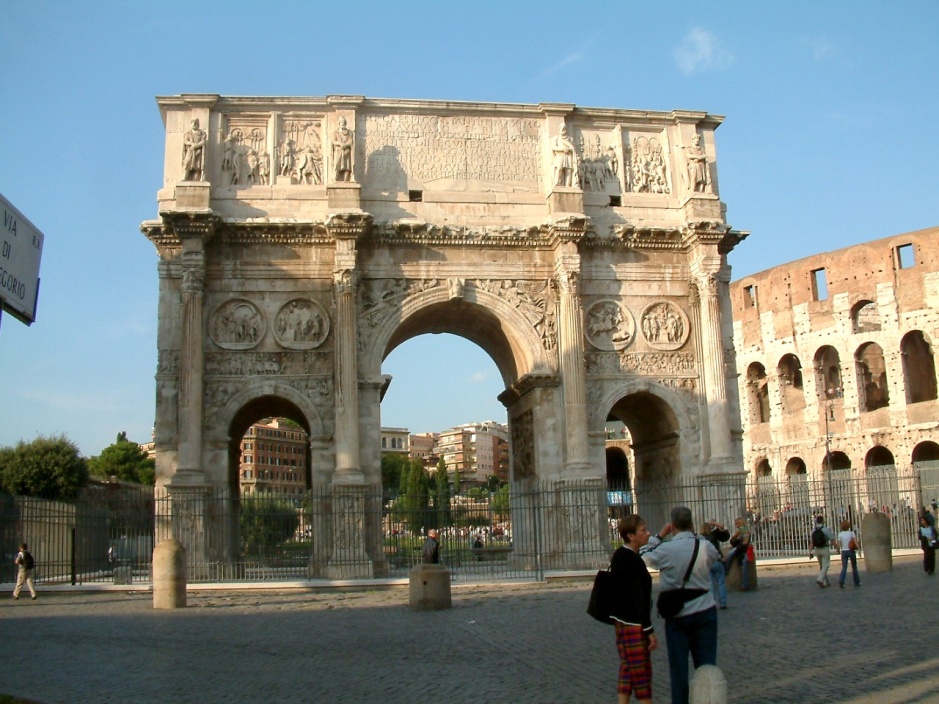 Kolumna Trajana, 113 r. n.e., Rzym
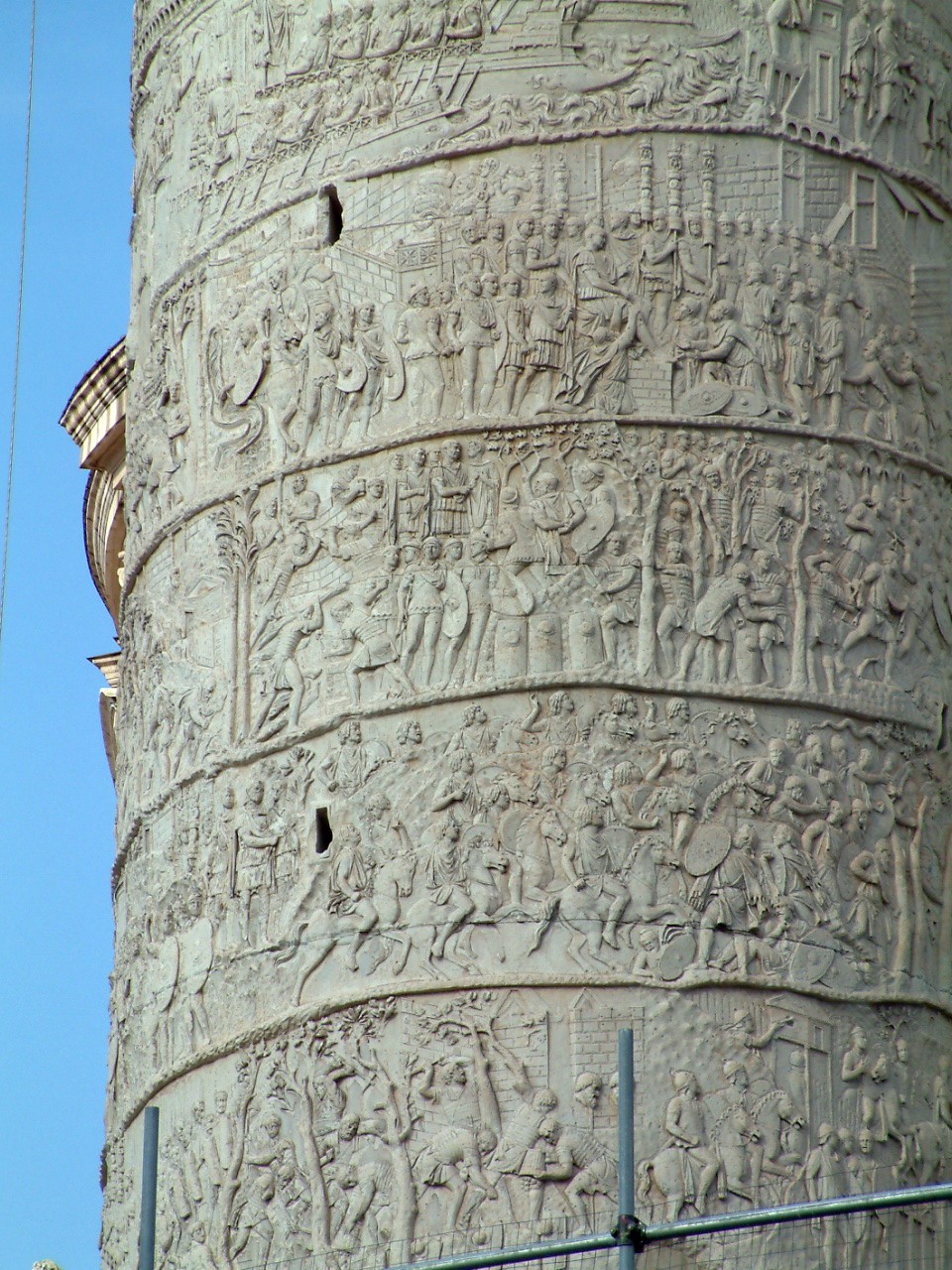 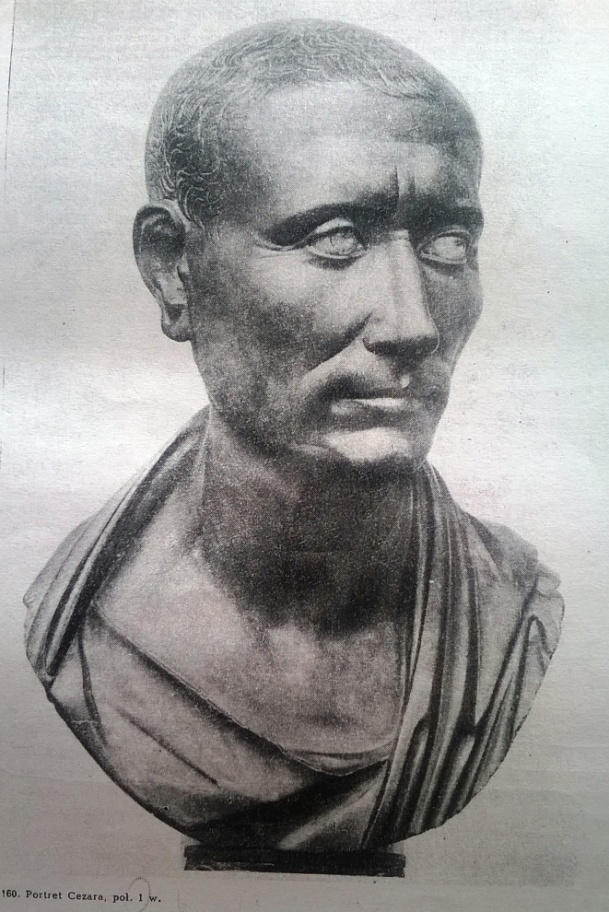 Przykłady portretów republikańskich
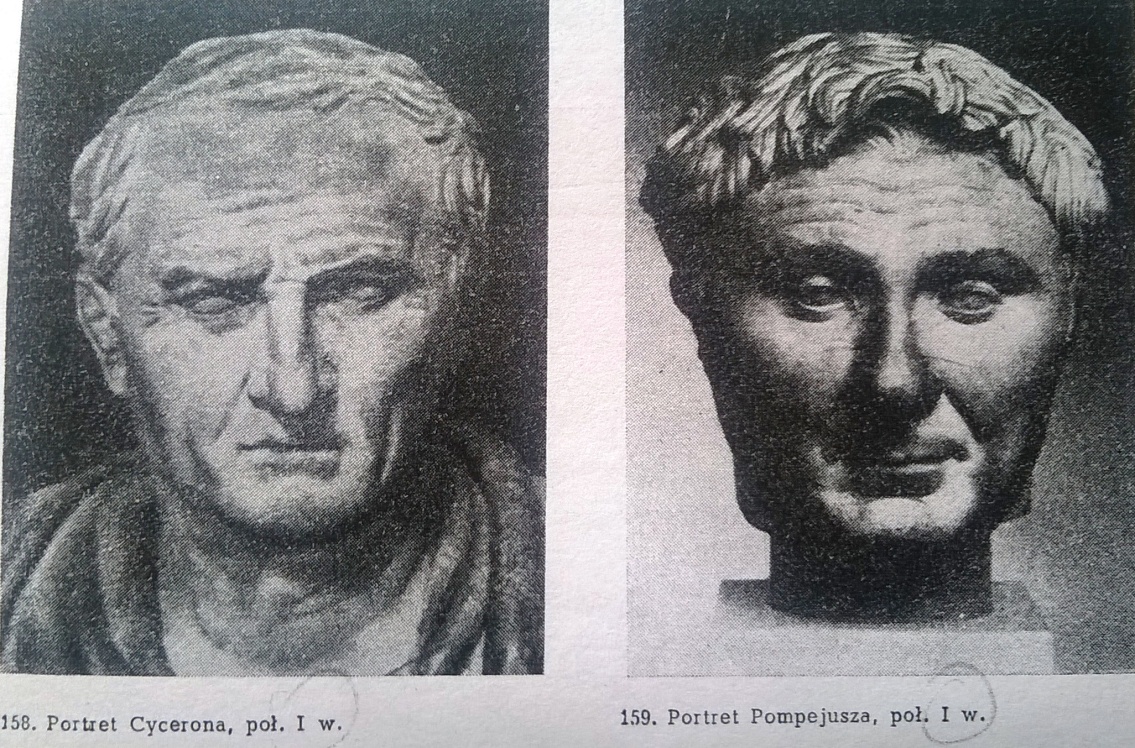 Posąg Augusta z Prima Porta, po 20 r. p.n.e.
Posąg Klaudiusza – Jowisza, 41 – 54 r.
Portret Wespazjana, 70 – 79 r.
Głowa Konstantyna, ok. 312 r.
Głowa 3m wysokości. Należała do posągu o ok. 10 m wysokości. Cesarz był  w pozycji siedzącej z uniesioną prawą ręką. 
Charakterystyczne dla epoki są ogromne, głęboko osadzone oczy.
I styl pompejański, pocz. II – 80 r. p.n.e. – Villa di Arianna, Stabiae, niedaleko Pompejów
II styl pompejański, 90 – 15 r. p.n.e., Willa z Misteriami, Pompeje
Malowidła w tym stylu są bardzo liczne i zróżnicowane.
Cechami charakterystycznymi są: przewaga ciepłych barw oraz iluzjonizm przestrzenny.
III styl pompejański, 20 – 5-  n.e., Villa Boscotrecase, Pompeje
IV styl pompejański, 50 – 100 n.e., Pompeje
Bitwa pod Issos, mozaika, ok. 333 r. p.n.e., Narodowe Muzeum Archeologiczne, Neapol
Starcie Aleksandra Macedońskiego z Dariuszem III, wodzem Persów.
Mozaika, cave canem w przedsionku  Domu Dramaturga, Pompeje, I w. p.n.e.